Bahan kuliah IF4020 Kriptografi
Review Beberapa Block Cipher dan Stream Cipher(Bagian 3: Triple DES dan RC5)
Oleh: Dr. Rinaldi Munir

Program Studi Informatika
Sekolah Teknik Elektro dan Informatika
ITB
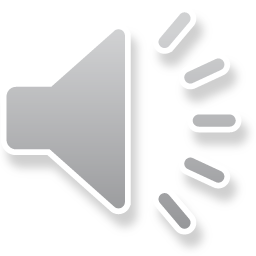 1
Triple DES
Rinaldi Munir/Kriptografi/IF-ITB
2
DES Berganda
Karena DES mempunyai potensi kelemahan pada brute force atack, maka dibuat varian dari DES.

Varian DES yang paling luas digunakan adalah DES berganda (multiple DES).

DES berganda adalah enkripsi berkali-kali dengan DES dan menggunakan kunci ganda.
Rinaldi Munir/Kriptografi/IF-ITB
3
Tinjau DES berganda:
	1. Double DES
	2. Triple DES
Rinaldi Munir/Kriptografi/IF-ITB
4
Double DES
Menggunakan 2 buah kunci eksternal, K1 dan K2.
Enkripsi: C = EK2(EK1(P))
Dekripsi: P = DK1(DK2(C))
Rinaldi Munir/Kriptografi/IF-ITB
5
Kelemahan Double DES: serangan meet-in-the-middle attack:
Dari pengamatan, 
		C = EK2(EK1(P))
   maka 
		X = EK1(P) = DK2(C)
 
Misalkan kriptanalis memiliki potongan C dan P yang berkorepsonden.

Enkripsi P untuk semua kemungkinan nilai K1 (yaitu sebanyak 256 kemungkinan kunci). Hasilnya adalah semua nilai X  

Simpan semua nilai X ini di dalam tabel
Rinaldi Munir/Kriptografi/IF-ITB
6
Berikutnya, dekripsi C dengan semua semua kemungkinan nilai K2 (yaitu sebanyak 256 kemungkinan kunci).

Bandingkan semua hasil dekripsi ini dengan elemen di dalam tabel tadi. Jika ada yang sama, maka dua buah kunci, K1 dan K2, telah ditemukan. 

Tes kedua kunci ini dengan pasangan plainteks-cipherteks lain yang diketahui. Jika kedua kunci tersebut menghasilkan cipherteks atau plainteks yang benar, maka K1 dan K2 tersebut merupakan kunci yang benar
Rinaldi Munir/Kriptografi/IF-ITB
7
Triple DES (TDES)
Menggunakan DES tiga kali
Bertujuan untuk mencegah meet-in-the-middle attack.

Bentuk umum TDES (mode EEE):
		Enkripsi: C = EK3(EK2(EK1 (P)))
		Dekripsi: P = DK1(DK2 (DK3 (C)))
Rinaldi Munir/Kriptografi/IF-ITB
8
Untuk menyederhanakan TDES, maka langkah di tengah diganti dengan D (mode EDE).

Ada dua versi TDES dengan mode EDE: 
	- Menggunakan 2 kunci
	- Menggunaakn 3 kunci
Rinaldi Munir/Kriptografi/IF-ITB
9
Triple DES
Triple DES dengan 2 kunci
Rinaldi Munir/Kriptografi/IF-ITB
10
Triple DES dengan 3 kunci
Rinaldi Munir/Kriptografi/IF-ITB
11
RC5
Rinaldi Munir/Kriptografi/IF-ITB
12
RC5 dibuat oleh Ron Rivest dari Laboratorium RSA. 

Tidak seperti algoritma cipher blok lainnya, RC5 mempunyai:
	- ukuran blok yang variabel (32, 64, atau 128 bit)
	- panjang kunci yang variabel (0 sampai 2040 bit)
	- dan jumlah putaran yang variabel (0 sampai 255).
Rinaldi Munir/Kriptografi/IF-ITB
13
Pembentukan Kunci Internal

 Kunci internal ada sebanyak 2r + 2 buah yang masing-masing disimpan di dalam elemen-elemen larik yang dilabeli sebagai S[0], S[1], …, S[t – 1] dengan t = 2r + 2. 

 Setiap elemen larik panjangnya satu word (1 word = w bit)
Rinaldi Munir/Kriptografi/IF-ITB
14
Mula-mula, semua byte dari kunci eksternal, K[0..b – 1], disalin ke dalam larik L yang berukuran c word, L[0.. c – 1] 

lalu padding dengan sejumlah 0 jika perlu (padding terjadi jika b bukan kelipatan w). 

Kemudian inisialisasi larik S sebagai berikut:

	S[0]  Pw
	for i  1 to t – 1  do
	    S[i]  S[i – 1] + Qw
	endfor
Rinaldi Munir/Kriptografi/IF-ITB
15
Rinaldi Munir/Kriptografi/IF-ITB
16
Rinaldi Munir/Kriptografi/IF-ITB
17
Enkripsi
Tinjau RC5 dengan ukuran blok 64 bit dan jumlah putaran r. 
Enkripsi menggunakan kunci internal S0, S1, …, S2r + 2 yang masing-masing panjangnya 32-bit. 

Dua kunci internal digunakan untuk setiap putaran i = 1, 2, .. r dan dua buah kunci internal tambahan sebelum putaran pertama jadi seluruhnya ada 2r + 2 buah kunci internal). 

Untuk melakukan enkripsi, mula-mula blok plainteks dibagi menjadi 2 bagian, A dan B, yang masing-masing panjangnya 32 bit. Kemudian masing-masing bagian dijumlahkan (dalam modulo 232) dengan S0 dan S1:
Rinaldi Munir/Kriptografi/IF-ITB
18
A  A + S[0]
	B  B + S[1]
 
Selanjutnya untuk setiap putaran dari 1 sampai r dilakukan operasi XOR, pergeseran ke kiri secara sirkuler, dan penjulahan dalam modulo 232 dengan kunci internal sebagai berikut:
		for i  1 to r do
	   		 A  ((A  B) <<< B) + S[2i]
   			 B  ((B  A) <<< A) + S[2i+1]
		endfor
Rinaldi Munir/Kriptografi/IF-ITB
19
Cipherteks pada putaran terakhir disimpan di dalam A dan B. 

Gabungan keduanya adalah blok plainteks yang berukuran 64 bit. 

Proses enkripsi satu putaran:
Rinaldi Munir/Kriptografi/IF-ITB
20